Spokane River Basin Monitoring
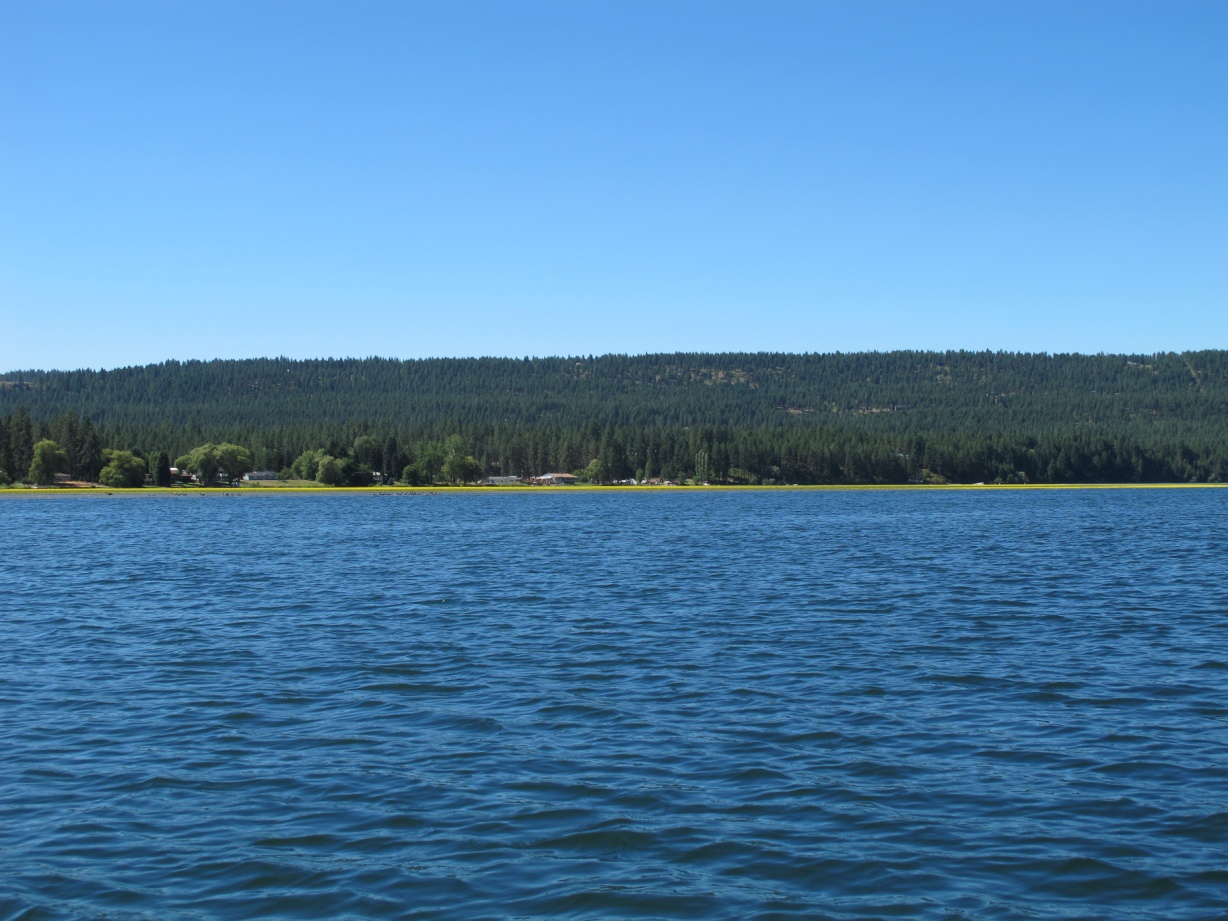 Spokane Basin Monitoring
Ecology River and Stream  Water Quality Monitoring
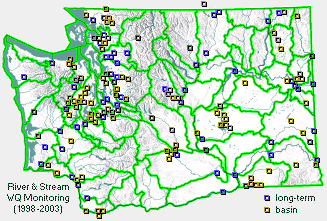 http://www.ecy.wa.gov/programs/eap/fw_riv/rv_main.html
Ecology’s EIM database:https://fortress.wa.gov/ecy/eimreporting/Search.asp?Type=StudyName
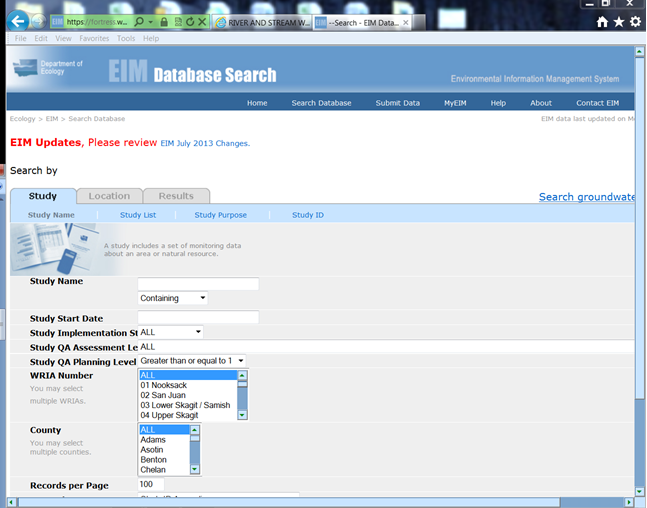 Major Tributaries Total Phosphorus
Hangman Creek
Little Spokane River
Hangman Creek flows 2001 v 2011
2001
2011
Little Spokane River Flows 2001 v 2011
2001
2011
2010 Flow Weighted Phosphorus
Spokane River Flow May 2010- Oct 2012
2010 Lake Spokane Profiles @ LL0
June 1
August 30
2011 Lake Spokane Profiles @ LL0
June 6
August 22